Современный русский язык
Markus Giger
Глагол IV: Интеграция глаголов иностранного происхождения и вопрос вида
Заимствование слов из других языков приводит в ряде случаев к проблемам с образованием форм некоторых грамматических категорий. Ср. дискутируемые уже несклоняемые существительные типа алиби, хобби, пальто, радио 
Это касается в основном и глаголов, хотя нет неспрягаемых глаголов. Но мы видели проблемы с 1 л. ед. ч. наст./буд. вр. у глаголов V класса по Исаченко. Частично тут тоже играет роль заимствование глаголов (между другим из цсл., но не только, ср. френдить и т.п.)
Интеграция заимствованных глаголов происходит на основе продуктивных глагольных классов, именно IV (глаголы на -нуть), V (глаголы II спряжения на -ить) и прежде всего III (глаголы на -овать)
Проблемой является, однако, интеграция глаголов иностранного происхождения в грамматическую категорию вида глагола: новый глагол происходит из языка, в котором нет грамматической категории вида (это напр. немецкий язык) или где категория вида работает на совсем других принципах (это касается английского и французского языков).
Сначала не ясно, к которому из двух видов новый глагол относится
Кроме того морфологические средства грамматической категории вида глагола в славянских языках очень разнообразны и часто не однозначны
Большинство этих формальных средств происходит из словообразования и имеет кроме аспектуальных функций до сих пор и функции словообразо-вательные. Главным образом, это приставки и суффиксы, иногда целые глагольные основы. Эта ситуация отражает тот факт, что, судя по всему, с точки зрения истории славянских языков, вид глагола изначально был лексической, а не грамматической категорией
Процессом грамматикализации вид глагола стал категорией грамматической, что показывается и тем, что некоторые средства выражения этой категории действительно принадлежат словоизменению и взаимодействуют с другими категориями глагола, такими как время (ср. образование буд. вр.), залог (разное образование пассива в обоих видах) , инфинитные формы глагола (причастия, деепричастия)
Ввиду того, что многие из этих средств употребляются идиосинкразически, очень часто об отдельной форме нельзя без знания глагола точно сказать, сов. ли или несов. вида она.
Большинство концепций работает с видовыми парами
Простые глаголы принципиально несовершенные (ср. писать). Их префигацией (образованием с помощью приставки) возникает глагол сов. вида, однако с другим значением (подписать). С помощью суффикса образуется глагол несов. вида с тем же значением, которым обладает первоначальный дериват с приставкой (подписывать).
Большинство концепций работает с видовыми парами
Простые глаголы принципиально несовершенные (ср. писать). Их префигацией (образованием с помощью приставки) возникает глагол сов. вида, однако с другим значением (подписать). С помощью суффикса образуется глагол несов. вида с тем же значением, которым обладает первоначальный дериват с приставкой (подписывать).
В отдельных, но очень редких случаях простой глагол сов. вида (дать, купить). Образование глагола несов. вида с тем же значением может происходить регулярно (давать – типичным суффиксом -ва-), или нерегулярно (покупать – приставка по- при образовании глагола несов. вида – совсем нетипична)
Видовая деривация первоначальных простых глаголов (verba simplicia) происходит с помощью т. н. «пустых» приставок, которые формально очень разные (написать, сделать) и имеют ряд других функций.
Однако объединение этих глаголов в пары не общепринято: советские и русские концепции с этими парами работают, но для Исаченко и всех, кто придерживается его традиции, такие глаголы, как писать, делать imperfectiva tantum, а написать, сделать являются глаголами определенного способа глагольного действия и, следовательно, perfectiva tantum
Некоторые пары – супплетивные (брать/взять, класть/положить). Близки к ним пары, этимологическую связь которых мы замечаем, но точные словообразовательные отношения синхронно больше не прозрачны (ложиться/лечь, садиться/сесть).
Супплетивным способом образуются глагольные пары у глаголов движения с приставкой типа уходить/уйти, приносить/принести, приводить/привести. Простые глаголы движения типа ходить, идти; носить, нести; водить, вести все несов. вида и члены иной оппозиции, которая не видовая
Частично глаголы несов. и сов. вида между собой в отношении конверсии (образование нового слова путём перехода основы в другую парадигму словоизменения), конкретно они принадлежат разным классам глаголов, без какой-либо другой словообразовательной морфологии): бросать/ бросить, решать/решить, объяснять/объяснить, отрезать/отрезать, рассыпать/рассыпать
Здесь глагол сов. вида спрягается по V или VI классу, а глагол несов. вида по I классу. Иногда такое отношение описывают так, что глагол. несов. вида образуется от глагола сов. вида суффиксом -а-/-я-, по крайней мере в первой группе (V и I класс),
однако можно было бы тоже утверждать, что глагол сов. вида образуется от глагола несов. вида суффиксом -и-. Во второй группе (VI и I класс) можно о направлении образования говорить наверно только в том смысле, что I класс продуктивен, а VI класс непродуктивен
Видовыми парами обычно считают и глаголы несов. вида выражающие повторяющиеся действия и глаголы сов. вида выражающие одноразовое выполнение этого действия: прыгать/прыгнуть, кашлять/кашлянуть, махать/махнуть
Здесь происходит таким образом образование глагола сов. вида от глагола несов. вида с помощью суффикса -ну-.
Тем не менее, это тоже спорно, некоторые авторы считают глаголы типа прыгнуть, кашлянуть глаголами perfectiva tantum семельфактивного способа глагольного действия
Целая ситуация усложняется тем, что одни и те же словообразовательные средства, приставки и суффиксы, которые появляются в образовании видовых пар, используются также для образования глаголов различных более или менее продуктивных способов глагольного действия
Способ глагольного действия или «совершаемость глагольного действия» описывает А. В. Исаченко как «определённую семантическую модификацию глагола, указывающую, как именно действие, выражаемое глаголом, совершается (prebieha или koná sa).» (Грамматический строй 2, с. 210).
По Ю. С. Маслову способы глагольного действия, это «особенности лексического значения тех или иных глаголов, относящиеся к протеканию действия этих глаголов во времени (…)» (цит. у Исаченко, Грамматический строй 2, с. 216).
Способы глагольного действия выражают чаще всего определенную временнýю перспективу действия, как, напр., его начало, его конец, временнýю ограниченность, его продолжительность и тп.
Ингрессивный (начинательный) сп. гл. д., главным образом с приставкой за- (заговорить), эволютивный сп. гл. д., главным образом с приставкой раз- (раскричаться),
эгрессивный (окончательный) сп. гл. д. с приставкой до- (дописать), финитивный сп. гл. д. с приставкой от- (отобедать), делимитативный (ограничительный) сп. гл. действия, главным образом с приставкой по- (почитать), пердуративный сп. гл. д. с приставкой про- (проговорить (всю ночь)), эксгаустативный сп. гл. д. с приставкой у- (убегаться), сатуративный сп. гл. д. с приставкой на- (накричаться) и тд.
Приставки являются многофункциональными, что приводит к параллельным образованиям или даже к омонимичным глаголам, где в одном случае приставка – средство выражения определенного способа глагольного действия, в другом сохраняется первоначальное ее пространственное значение, еще в другом случае она употребляется в некотором переносном значении или просто как «пустая» для образования видовой пары: ср. убегáть ,utíkat, prchat‘ (пространственное значение отдаления с места), убегаться ,uštvat se, uběhat se‘ (эксгаустативный сп. гл. д.), усовершенствовать ,zdokonalit‘ («пустая» приставка, образуется сов. глагол к несов. совершенствовать)
Или заговорить1 ,začít mluvit‘ (ингрессивный сп. гл. д.), заговорить2 ,zažehnat zaříkáváním‘ (переносно, несов. глагол заговаривать), заходить1 ,začít chodit‘ (ингрессивный сп. гл. д.), заходить2 (несов. вид!) ,zacházet, zahýbat (za něco); stavovat se (u někoho, pro někoho); zapadat (o slunci)‘ – более или менее пространственное значение, глагол несов. вида к сов. зайти
Надо, однако, иметь в виду, что «видовая пара», это не значит всегда одно и то же, отношения между «партнерами» разные: у пары слышать/услышать глагол сов. вида на самом деле выражает начало процесса (это даже не действие), в случае писать/написать (письмо) наоборот глагол сов.
выражает именно результат действия (несов. вид здесь выражает только существование действия как факта, независимо от результата, или его длительность или его повторение), или же находить/найти, где глагол сов. вида выражает моментальное действие, а глагол несов. вида может выражать его как факт или как повторение, но не его длительность
Практическими, хотя и несколько грубыми, являются категории действий венгерско-американского философа языка Зена Вендлера:
1. state (состояние, статив), напр. know, have, want, 	like, love	2. activity (действие, деятельность), напр. run, draw, 	swim, walk, push	3. accomplishment (свершение, действие), напр. run 	a mile, draw a circle, grow 	up, write a novel	4. achievement (достижение), напр. win the race, 	recognize, lose, find 
Состояния (иметь, знать, верить, стоить, весить и тп.) имеют начало и могут иметь конец, но их трудно представить как актуально-длительные (Камень как раз весит 5 кг), действия/деятельности (читать, гулять, петь, ездить и тд.) имеют начало и из-за внеязыковых причин и конец, но они не имеют
т. н. «внутреннего предела» на оси времени (читать, петь или плакать можно теоретически сколько угодно), свершения/действия (писать письмо, читать роман, вязать свитер, мёрзнуть, отцвести atd.) наоборот предельные (можно писать письмо как угодно долго и может быть никогда не написать его, но в действии как таковом есть внутренний предел и сов. вид как раз на него указывает, ср. также вязать свитер, замерзать), достижения моментальные (найти, подарить, лопнуть), несов. вид не может указать на длительность
Состояния и деятельности типично imperfectiva tantum; производные глаголы сов. вида обычно способы глагольного действия (почитать ,некоторое время читать‘, запеть ,начать петь‘)
Свершения образуют пары, несов. вид не указывает на предел (он писал письмо – когда-то, раз в жизни, в определенное время, как раз, или часто, каждую неделю), а сов. вид выражает как раз этот предел 
У достижений несов. вид может указать на сам факт или на повторение, но не на длительность
Строгое мнение Исаченко о том, что глаголы отдельных способов гл. действия являются либо perfectiva tantum (в основном), либо imperfectiva tantum (более периферические меньшие группы), больше не приемлемо, и типичные глаголы некоторых способов гл. действия начинают образовать пары; ср. Брат Фу как раз запевал,
когда полицейские вбежали во двор дома, где мы проводили собрание, Я как раз дописывал статью, когда удалось посмотреть фильм «Писатель-призрак» (Ghost Writer)
Кроме того существует и группа двувидовых глаголов. Двувидовые глаголы, это глаголы без морфологических средств видовых пар, которые могут стоять в контекстах типичных для несов. вида и в контекстах типичных для сов. вида
Большинство этих глаголов заимствованные, но есть и несколько славянских (восточнославянских или церковнославянских): велеть, жениться, обещать (глагол пообещать считается разговорным)
Так выглядит – грубо говоря и главным образом только по формальной стороне – видовая система русского языка, и – с мелкими отличиями – видовая система любого восточнославянского или западнославянского языка (у южнославянских мы встретили бы более принципиальные отличия)
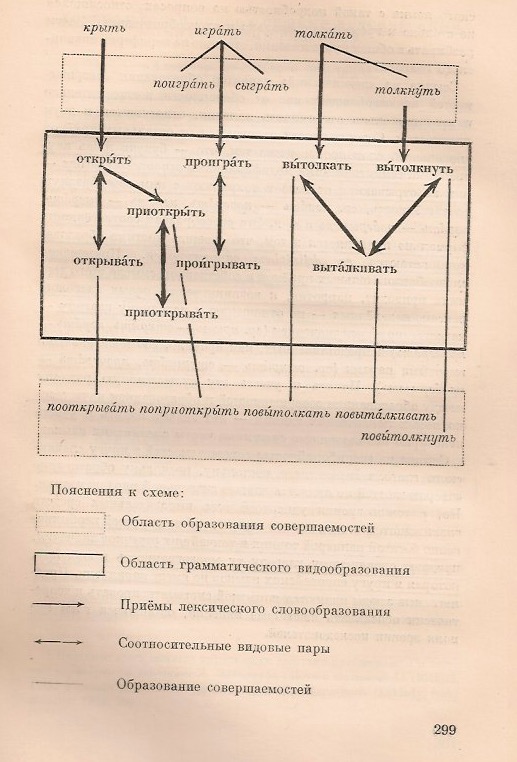 Исаченко (1960: 299)
Интеграция глаголов иностранного происхождения и вопрос вида
Мы видели относительно сложную формальную сторону русской системы вида глагола. В эту систему входят глаголы заимствованные из иностранных языков, которые такой системой не обладают
После заимствования возникают разные возможности: глагол может интерпретироваться как глагол несов. вида. Как таковой он может быть imperfectivum tantum (в пару не входит) или к нему может образоваться глагол сов. вида (префигацией)
Если заимствованный глагол будет глаголом сов. вида, он может быть perfectivum tantum, или к нему может образоваться глагол несов. вида (суффигацией)
Может однако случиться, что заимствованный глагол будет двувидовым, не будет обладать формальными морфологическими средствами видовой пары, но – в отличие от глаголов imperfectiva tantum и глаголов perfectiva tantum – он работает в контекстах несов., как и сов. вида.
Все эти случаи реально существуют. Однако, положение еще более сложно, потому что данные констелляции не бывают обязательно стабильными
Глагол включавшийся в систему русского языка сначала как двувидовой, может в течение времени начать образовать специальные формы несов. или сов. вида 
Но иногда это случается только в одном частичном значении данного глагола: он будет двувидовым в одном значении и будет входить в пару – в другом
Кстати, все это не противоречит системе исконно русских глаголов. И там один глагол несов. вида может входить в разные пары в разных значениях, т. е. иметь разных «партнеров» сов. вида в разных значениях, или быть двувидовым только в одном значении:
Глагол бежать двувидовой в значении ,сбежать; совершить побег, в панике отступать, покидать поле боя‘ (,utíkat/utéct, prchat/prchnout‘), но в значении ,быстро идти, торопиться, спешить куда-л.‘ (,běžet někam‘) он только несов. вида и входит в пару (бежать/побежать (куда-то) как идти/пойти (куда-то))
Будет ли заимствованный глагол функционировать как imperfectivum tantum, зависит от его значения, ср. флиртовать (по Вендлеру activity/ деятельность); в пару не входит, можно только образовать глаголы разных способов действия, напр. делимитативное пофлиртовать
Ср. тоже оперировать в значении ,выполнять военные операции‘ (,provádět vojenské akce‘), это activity/деятельность, не имеющая «внутреннего предела», так что глагол – imperfectivum tantum
Но оперировать в медицинском значении ,производить/произвести над кем-, чем-л. операцию‘ (,provádět medicinskou operaci‘) по Вендлеру accomplishment/свершение, так что здесь возможны оба вида
Однако в литературе обращают внимание на то, что пока существуют два глагола сов. вида, находящиеся друг к другу в конкуренции
Певицу Викторию Дайнеко прооперировали в одной из столичных клиник. / Маминому брату соперировали грыжу очень удачно.
Но кроме того, простой глагол – как мы видели в конце концов на основе перифразы из словаря (ср. производить/произвести операцию) – все еще может быть двувидовым, т. е. выступать в контекстах требующих формы сов. вида:
Моему мужу оперировали [грыжу] в 5 лет, ничего не помогло 
Так что можно констатировать, что у глагола оперировать одно значение – семантически регулярно – imperfectivum tantum, другое значение
является факультативно двувидовым и в то же время образует факультативную пару, но глаголом сов. вида выступают две конкурирующие друг другу формы с разными приставками…
Большинство заимствованных глаголов интегрируются как глаголы несов. вида или двувидовые. Если семантика предполагает видовую пару, может возникнуть глагол сов. вида с помощью приставки (формулировать - сформулировать)
Есть, однако, интересное исключение: глаголы на -овá- (с ударением на суффиксе) в процессе интеграции воспринимаются часто как глаголы сов. вида и к ним образуется глагол несов. вида с помощью суффикса: реализовывать – реализовать
«В последние десятилетия можно также говорить о повышении активности вторичной имперфекти-вации. Об этом свидетельствуют многие факты. 1) Поведение двувидовых глаголов – они продолжают дифференцироваться по виду не только с помощью приставок (ср. спрогнозировать), но и с помощью вторичной имперфективации. Ср. новообразования аккредитовывать, демобилизовывать, легализо-вывать, нормализовывать, нейтрализовывать.» (Гловинская 2010: 191)
Разные частичные значения глагола несов. вида могут связываться с разными приставками для выражения сов. вида, ср. напр. рекомендовать – порекомендовать ,raditʻ (как советовать - посоветовать), но рекомендовать – зарекомендовать (себя) ,давая благоприятный отзыв, предложить (предлагать) использовать кого-либо на работе, службеʻ (,uvést se, ukázat se jakoʻ) (Он зарекомендовал себя хорошим работником)
Факультативно двувидовым является глагол натруализовать: Затем она натурализовывалась здесь, попросту – прижилась (глагол несов. вида образуется суффигацией). Но вместо натурализовывалась может быть и натурализовалась, т. е. основной глагол без суффикса. С другой стороны тот же глагол может стоять в контексте сов. вида: совсем натурализовалась.
Тоже интересна частичная двувидовость глагола организовать, описанная в литературе: простой глагол организовать может стоять в неограниченно-кратном значении несов. вида (часто, всегда, каждый год организовал);
но в перифрастическом буд. вр. (буду организовывать), с фазовыми глаголами (начинать организовывать) или с наречиями выражающими длительность (долго организовывал) информаторы принимали только суффигированный глагол 
Но есть и разницы между отдельными носителями языка и иногда между поколениями
Если искать в корпусе (НКРЯ), можно наблюдать очень интересные разницы:

часто + организовать в наст. вр.: 3 (газетный корпус: 4)
часто + организовать в прош. вр.: 0 (газетный корпус: 3)
часто + организовывать в наст. вр.: 0 (газетный корпус: 2)
часто + организовывать в прош. вр.: 2 (газетный корпус: 0)

всегда + организовать в наст. вр.: 0 (газетный корпус: 1)
всегда + организовать в прош. вр.: 0 (газетный корпус: 0)
 
всегда + организовывать в наст. вр.: 1 (газетный корпус: 1)
всегда + организовывать в прош. вр.: 2 (газетный корпус: 1)
буду, будешь + организовать: 0 (газетный корпус: 0)
буду, будешь + организовывать: 0 (газетный корпус: 0)
 
начать организовать: 1 (из 1922 г.) (газетный корпус: 0)
начать организовывать: 20 (первый из 1858 г.) (газетный корпус: 38)
 
организуя: 196 (газетный корпус: 133)
организовывая: 20 (газетный корпус: 53)
 
В основном корпусе тут – у деепричастия наст. вр. – соотношение почти 10 : 1, в газетном только 2,5 : 1
организующий, организующая, организующие: 170 (газетный корпус: 102)
организовывающий, -ая, -ие: 1 (газетный корпус: 2)
Дейст. прич. наст. вр. и деепричастие не ведут себя одинаково

С диахронной точки зрения происходит обычно процесс такой, что глаголы, описанные раньше как двувидовые, позже начинают образовать пары
Но так не бывает всегда, во всех отдельных случаях, существуют и стабильные двувидовые глаголы
Кроме этого возникают постоянно новые двувидовые глаголы
Дипломная работа Tikovská (2015):

Анализ 50 самых частых двувидовых глаголов р. и ч. яз. (таких, которые описаны в словарях как двувидовые и только глаголы иностранного происхождения) с одинаковой семантикой, сравнение ситуации в русском и чешском публицистическом корпусах
Результат: только у пяти из изучаемых глаголов нельзя было ни в одном языке найти семантически отвечающий глагол сов. вида с приставкой. Кроме того частично это наверно случайно, потому что в Интернете можно найти некоторые такие глаголы, которых в корпусе не было
Большинство образует глаголы сов. вида хотя в одном из языков, в чешском языке по-видимому быстрее, чем в русском
В русском языке можно найти кроме образования глаголов сов. вида с помощью приставки и образование глаголов несов. вида с суффиксом у части глаголов с суффиксом -овá-, интегрирующихся в систему как глаголы сов. вида, такого типа в ч. языке нет
-   Avilova, N. S. 1968. Dvuvidovye glagoly s zaimstvovannoj osnovoj v russkom literaturnom jazyke novogo vremeni. Voprosy jazykoznanja, 1968, 5, 66-78.
Čertkova, M. Ju., Čang, P.-Č. 1998. Ėvolucija dvuvidovych glagolov v sovremennom russkom jazyke. Russian Linguistics 22, 13-34.
Janda, L. A. 2007. What makes Russian bi-aspectual verbs special. In: Divjak, D., Kochanska, A. (eds.): Cognitive Paths into the Slavic Domain. Berlin etc., 83-110.
Jászay, L. 1999. Vidovye korreljaty pri dvuvidovych glagolach. Studia Russica 17, 169-177.
Lebed', S. A. 1974. K voprosu o vidovoj differenciacii dvuvidovych glagolov s inojazyčnoj osnovoj v češskom jazyke (v sopostavlenii s russkim). In: Konstantinova, T.I., Širokova, A.G., Zatovkaňuk, M., (red.): Sopostavitel'noe izučenie grammatiki i leksiki russkogo i češskogo jazykov. Praha, 67-76.
-   Lebed', S. A. 1983. Glagoly inojazyčnogo proischoždenija v vidovoj sisteme sovremennogo češskogo jazyka (v sopostavlenii s russkim jazykom). In: Hrabě, V. Širokova, A.G. (red.): Sopostavitel'noe izučenie grammatiki i leksiki russkogo i češskogo jazykov II. Praha, 117-140.
-  Mučnik, I.P. 1966. Razvitie sistemy dvuvidovych glagolov v sovremennom russkom jazyke. Voprosy jazykoznanja, 1966, 1, 61-75.
- Tikovská, M. 2015. Biaspektuální slovesa v ruském a českém jazyce. Praha. (Diplomová práce FF UK)